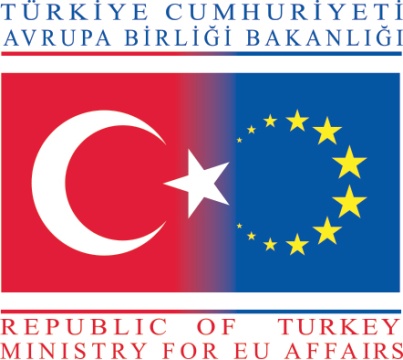 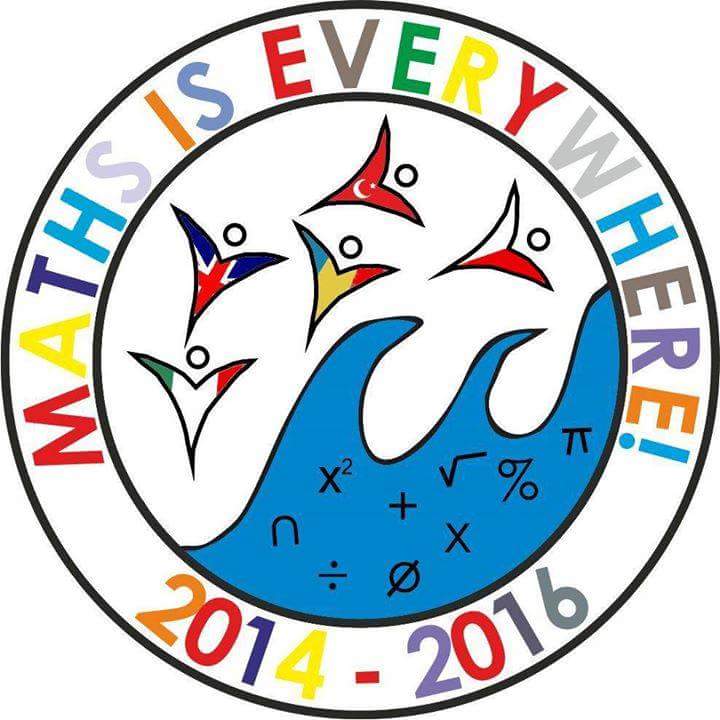 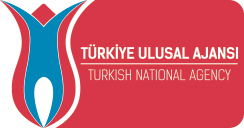 MATHS AND EVERYDAY LIFE
BALIKESİR KARESİ SECONDARY SCHOOL
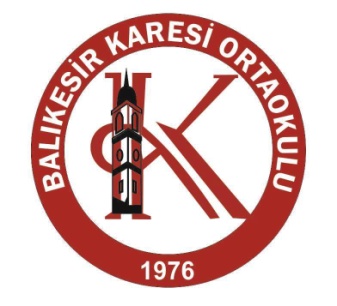 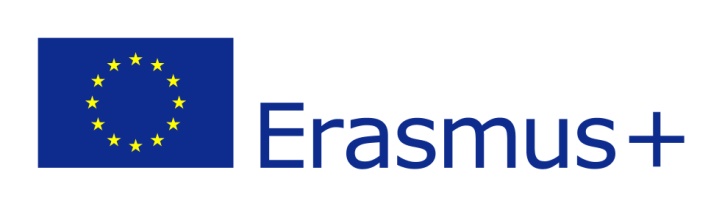 Fot this activity our students prepared their diaries for one of their week and weekend days
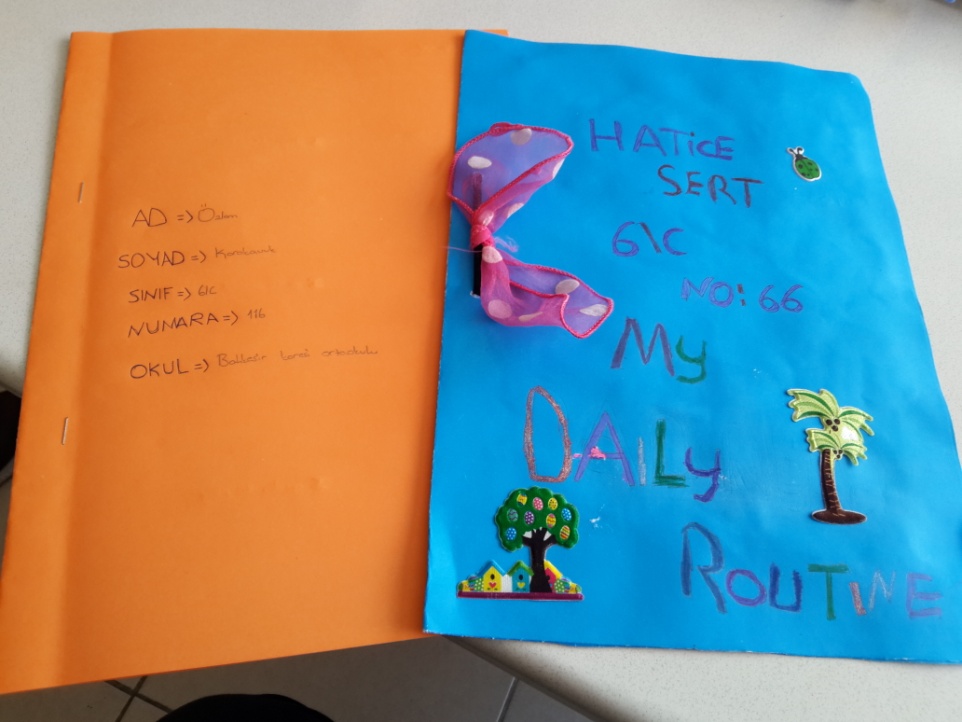 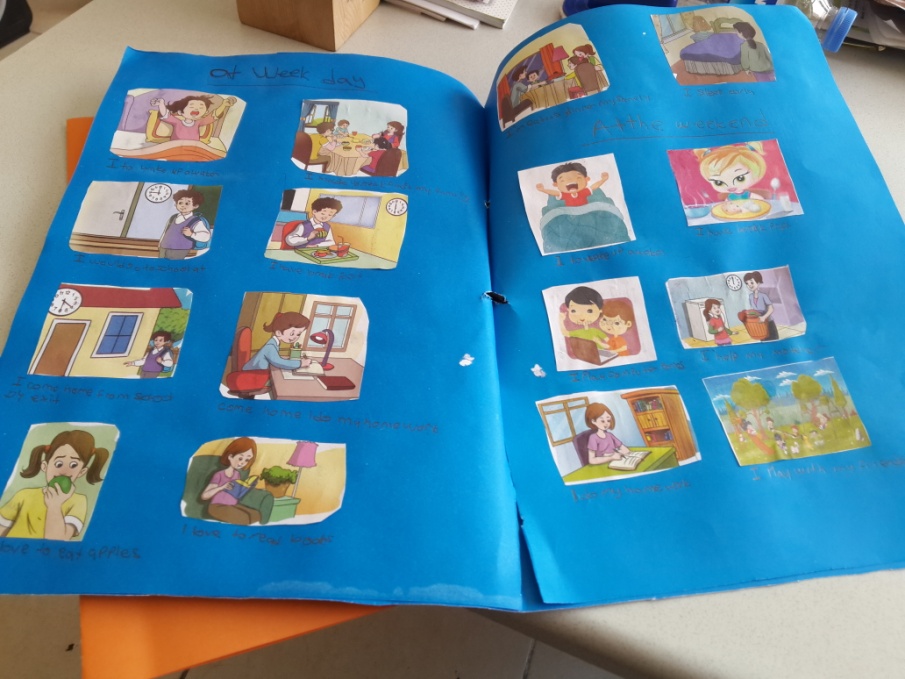 SCHOOL DAY OF A TURKISH STUDENT
Our school starts at 8:30 so our students get up between 7 and 7:30
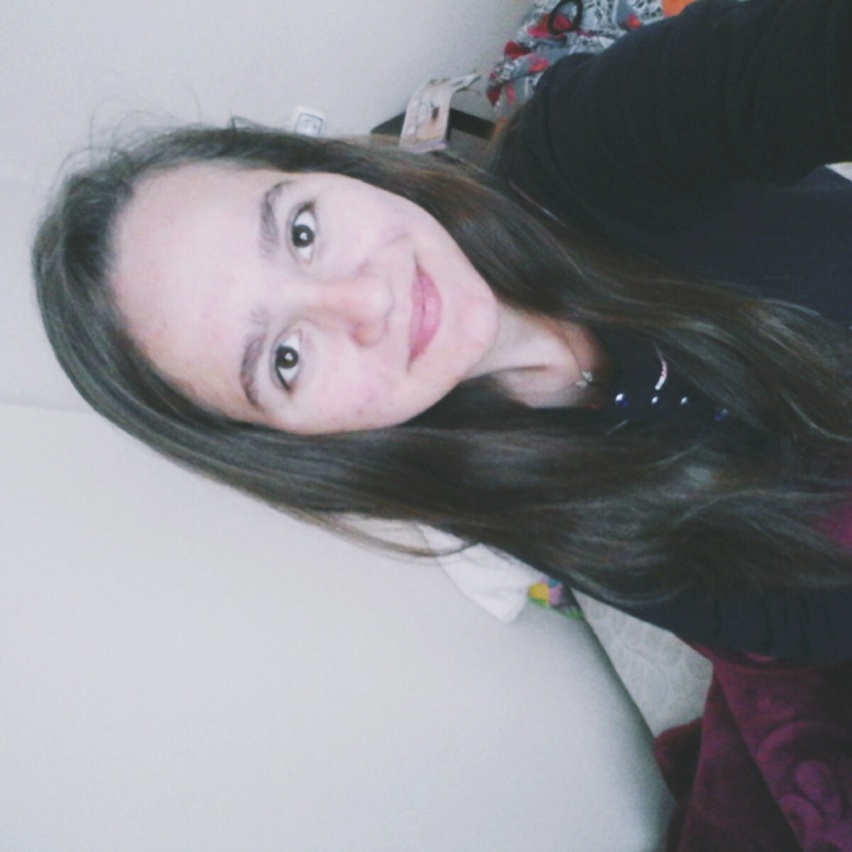 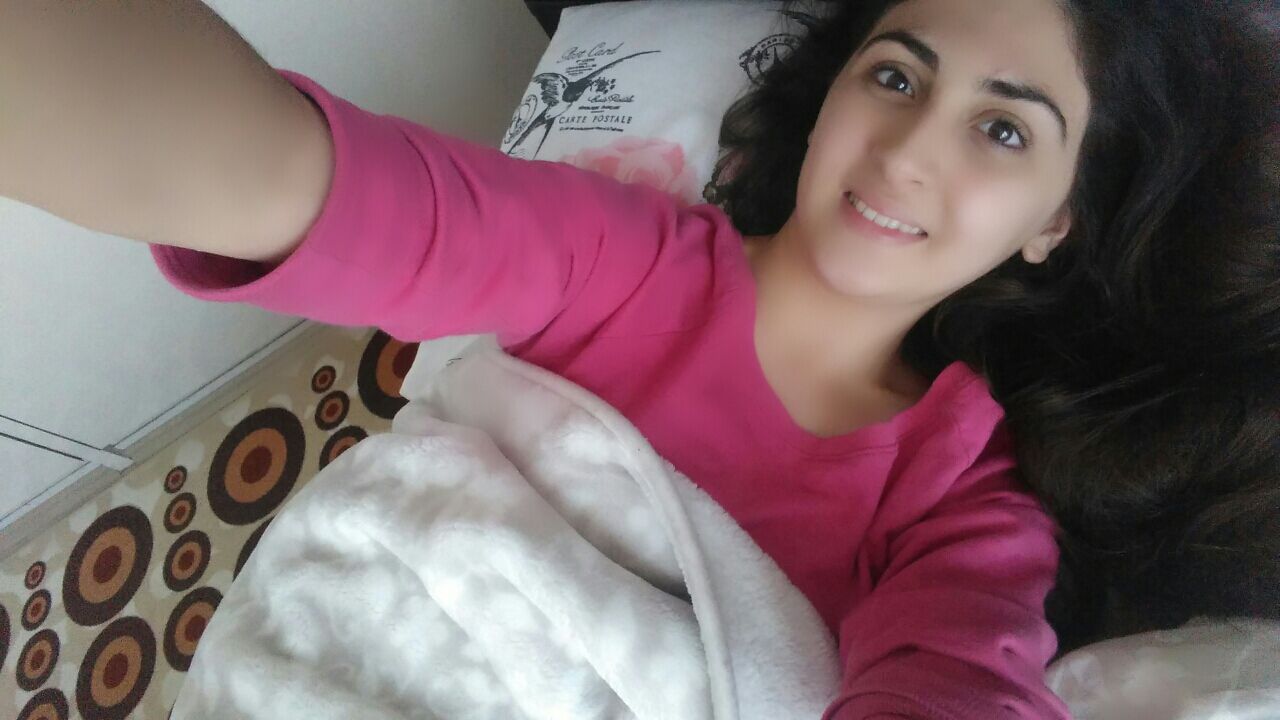 They have breaskfast before school around 8 o’clock
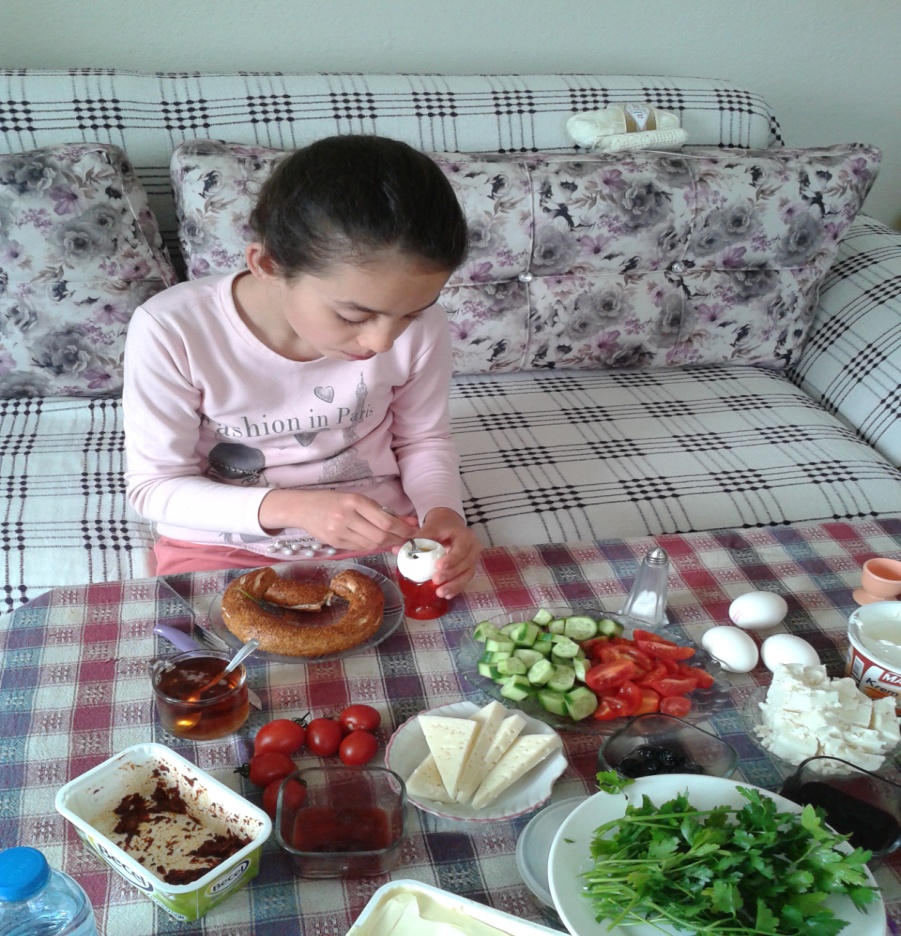 They come to school by walking or by school buses.
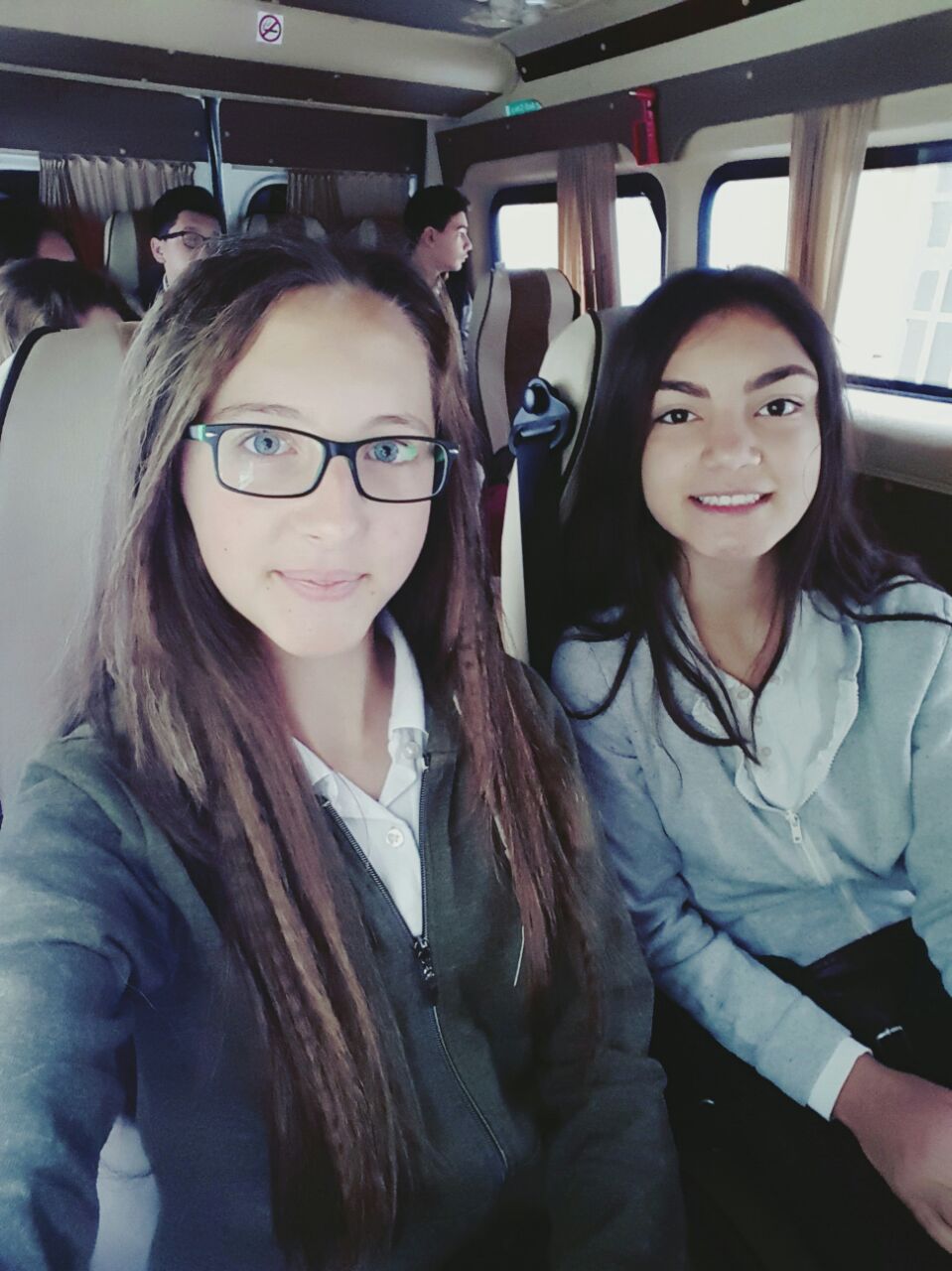 They are at school between 8:30 and 14:30
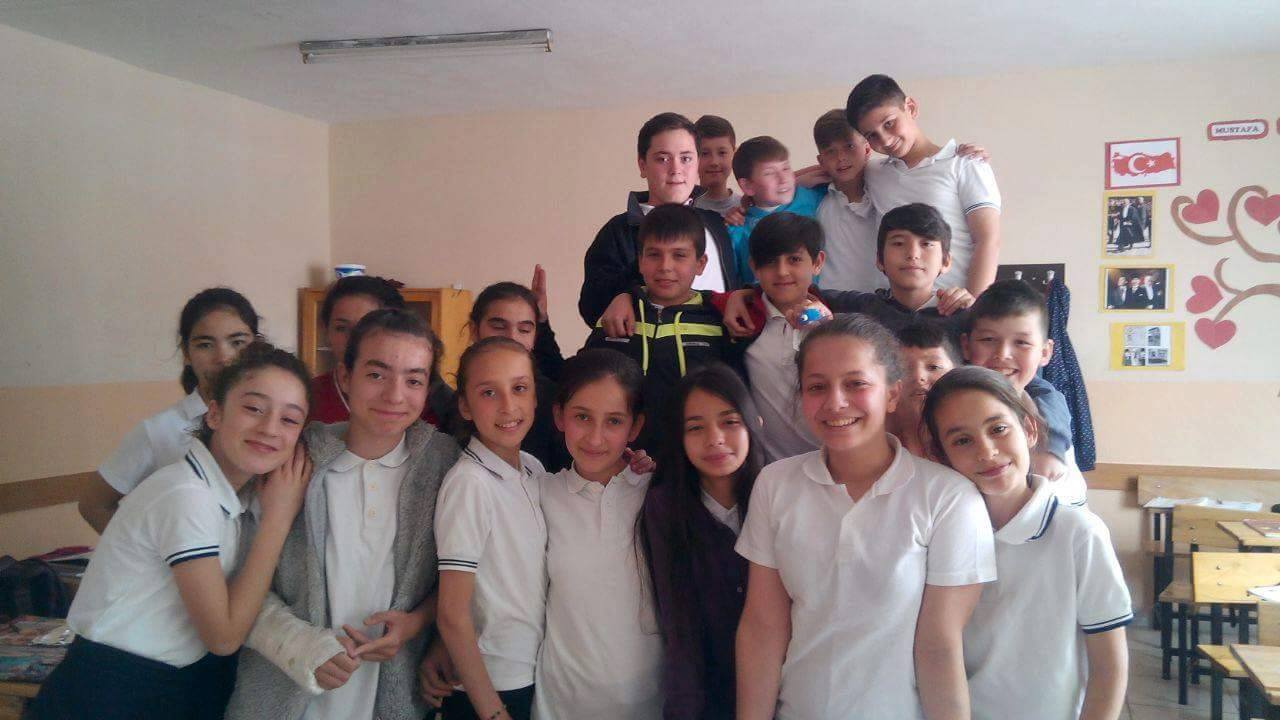 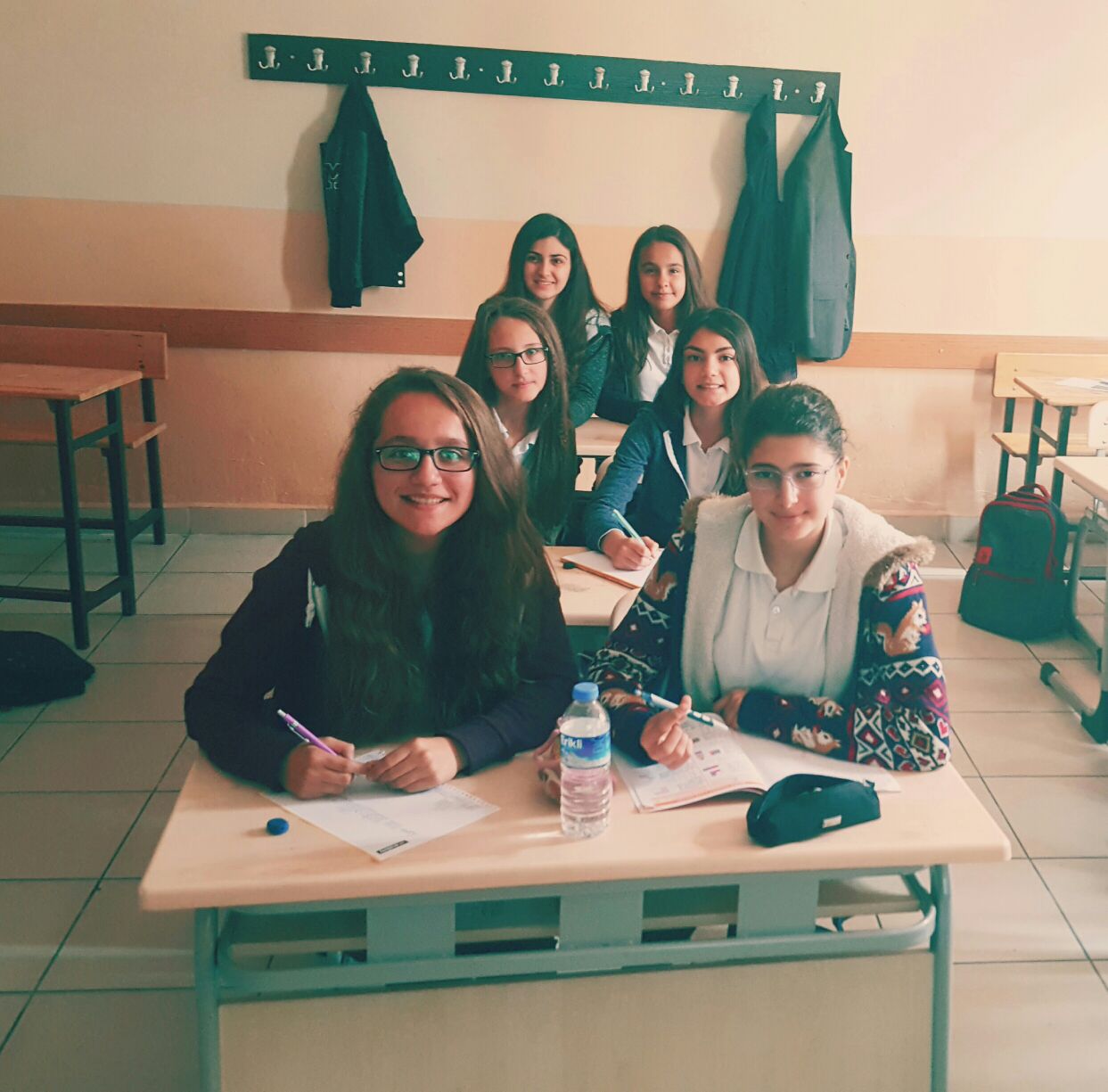 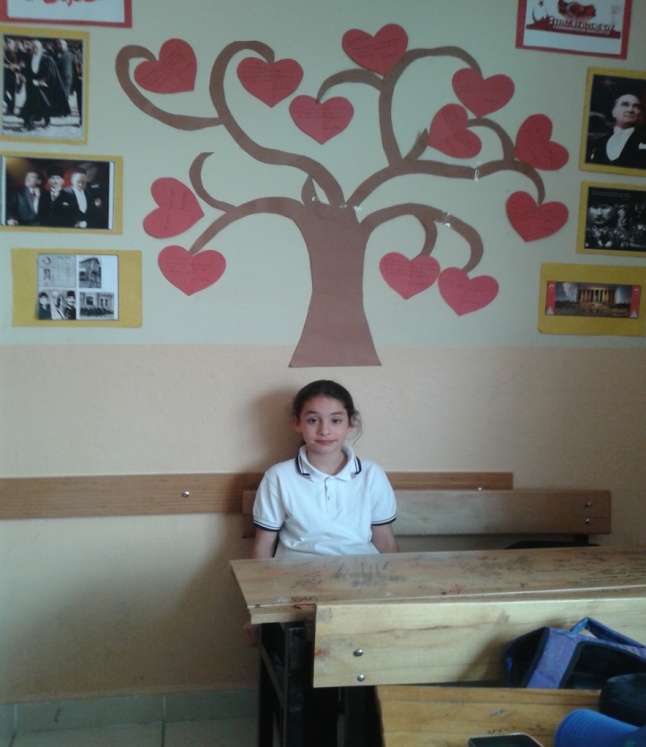 They have lunch at school between 12:40 and 13:00
They finish school at 14:30 and go back to home
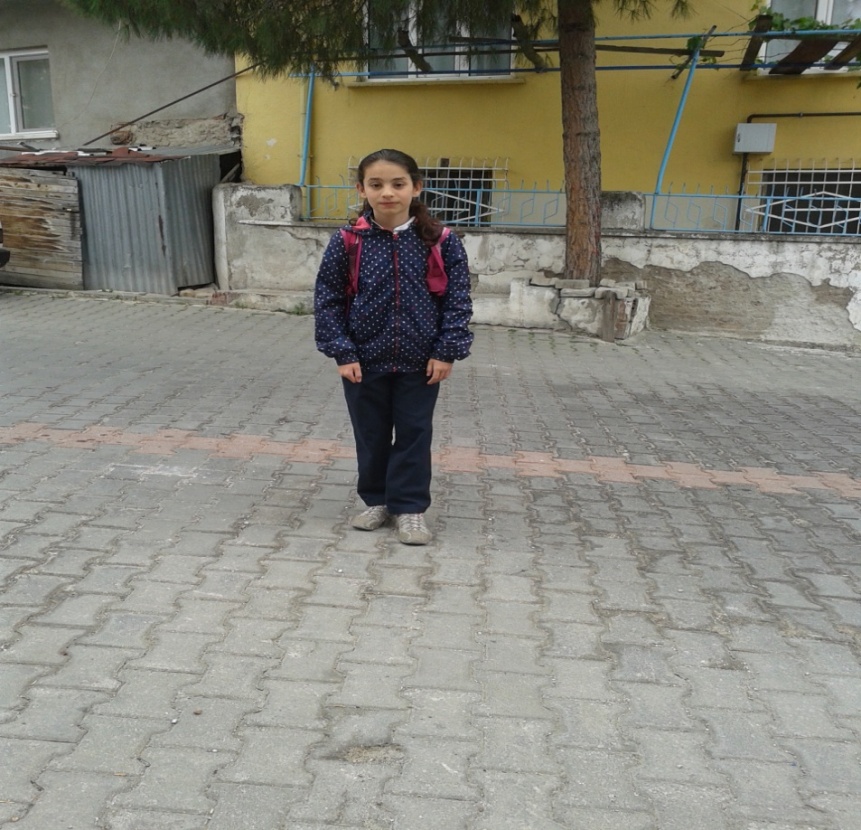 Between 14:30 and 18:00 they go home and do activities for relaxing.
Playing with siblings…
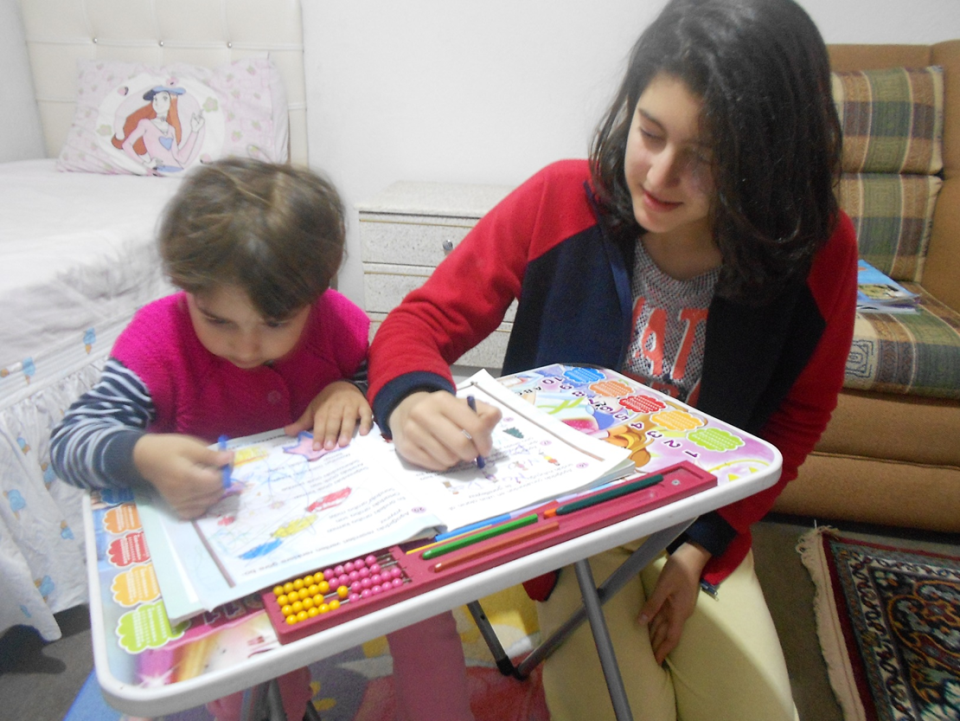 Reading…
Some good girls help their mothers 
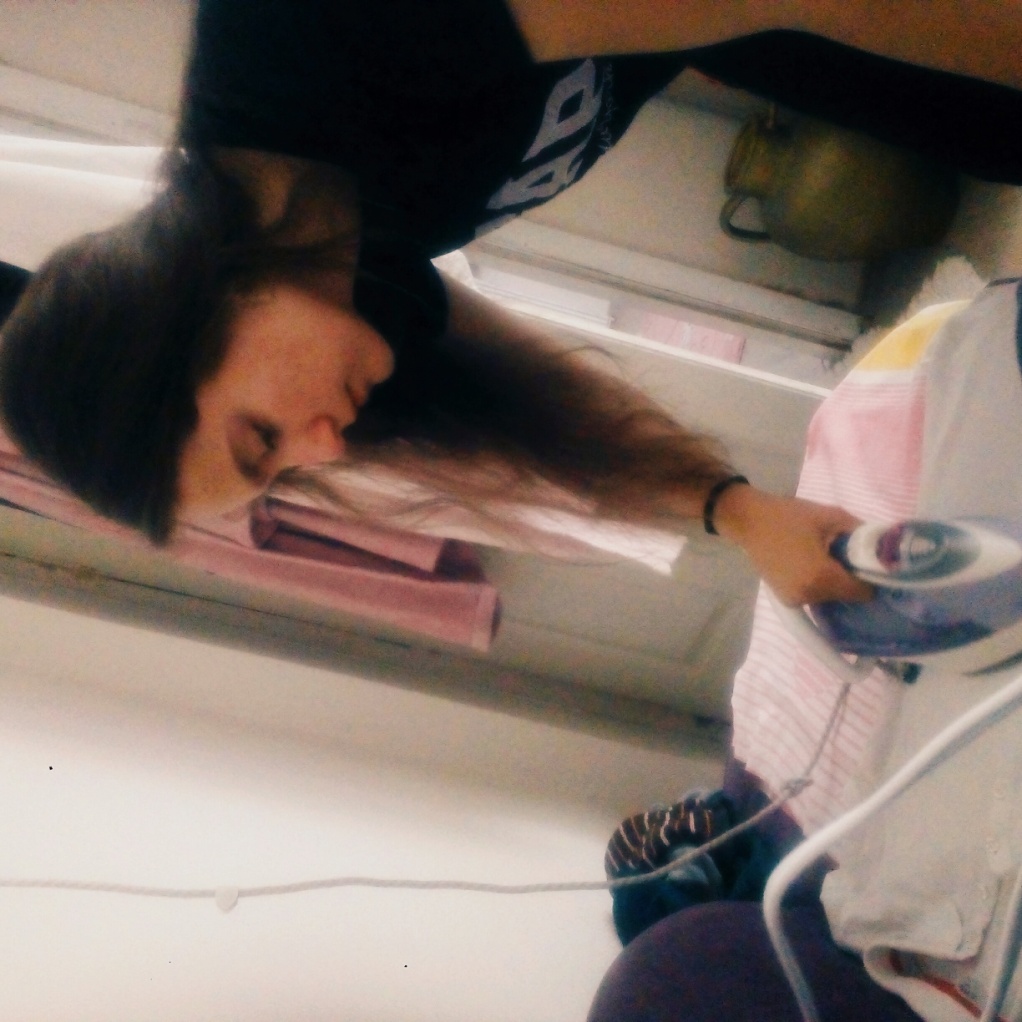 Some of them go to some language courses after 18:00
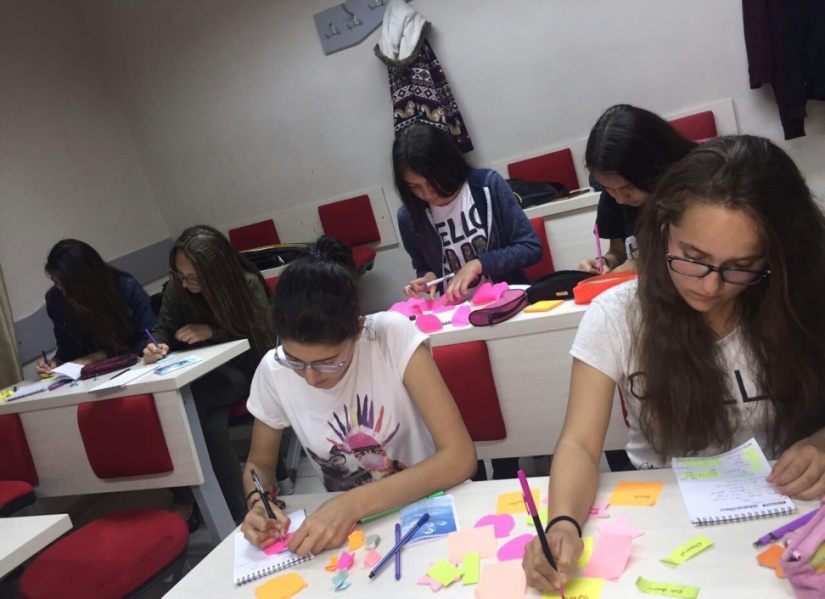 Some of them do homework
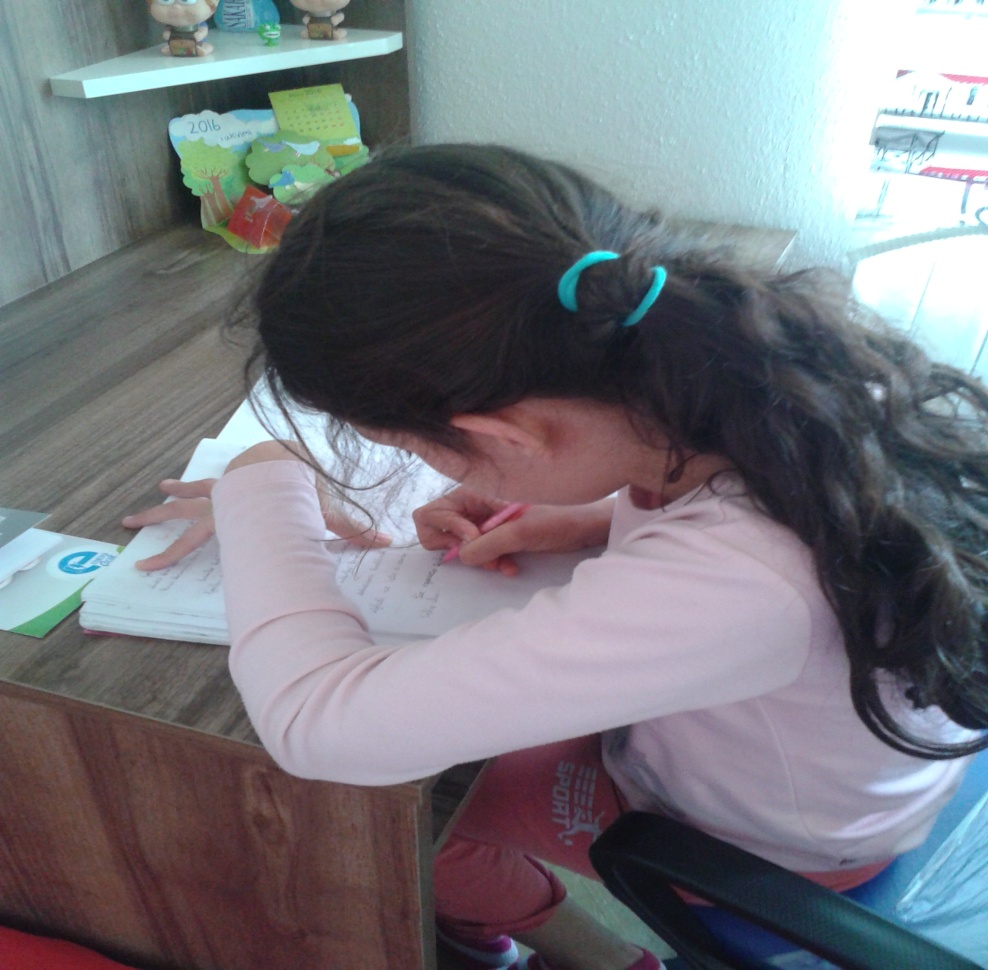 Some of them play with the computer instead of doing homeworks 
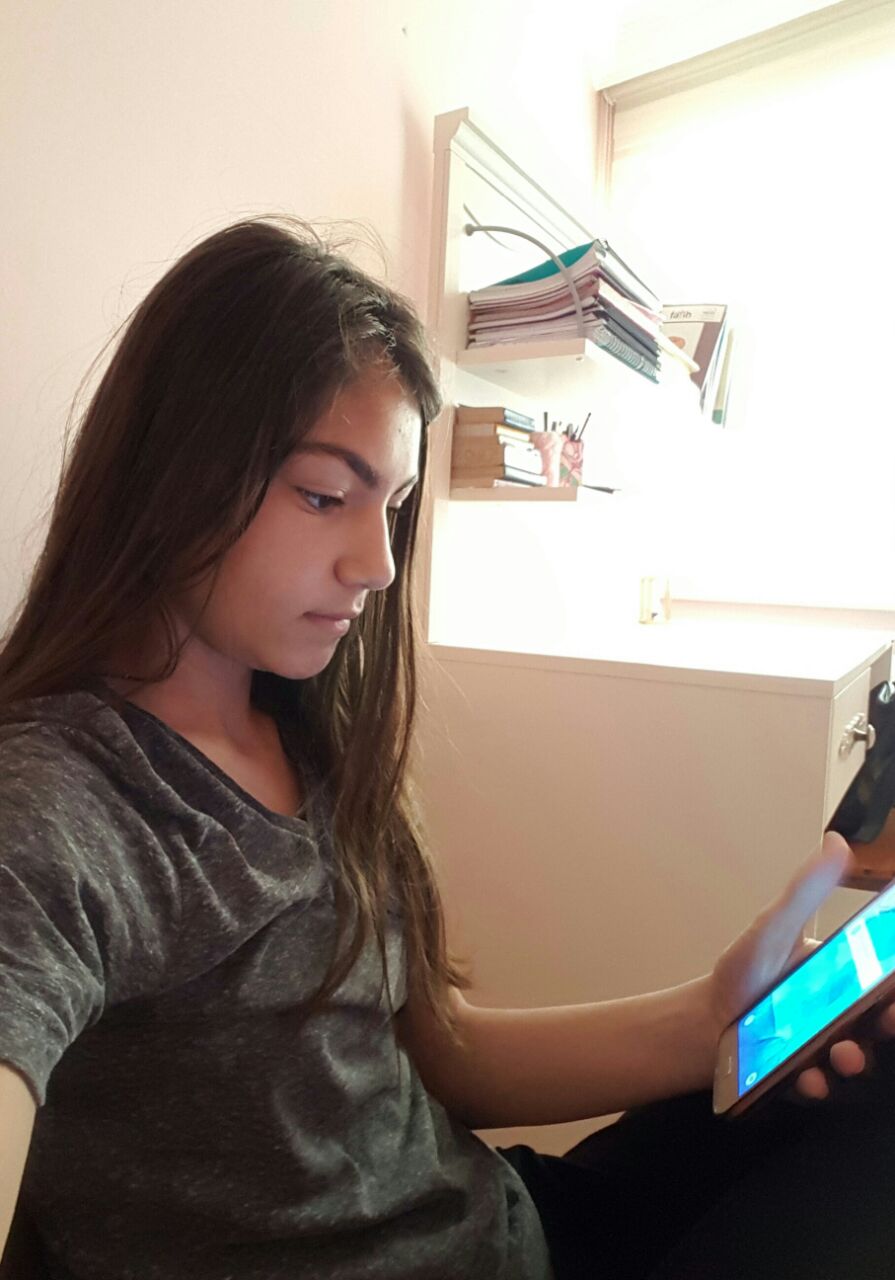 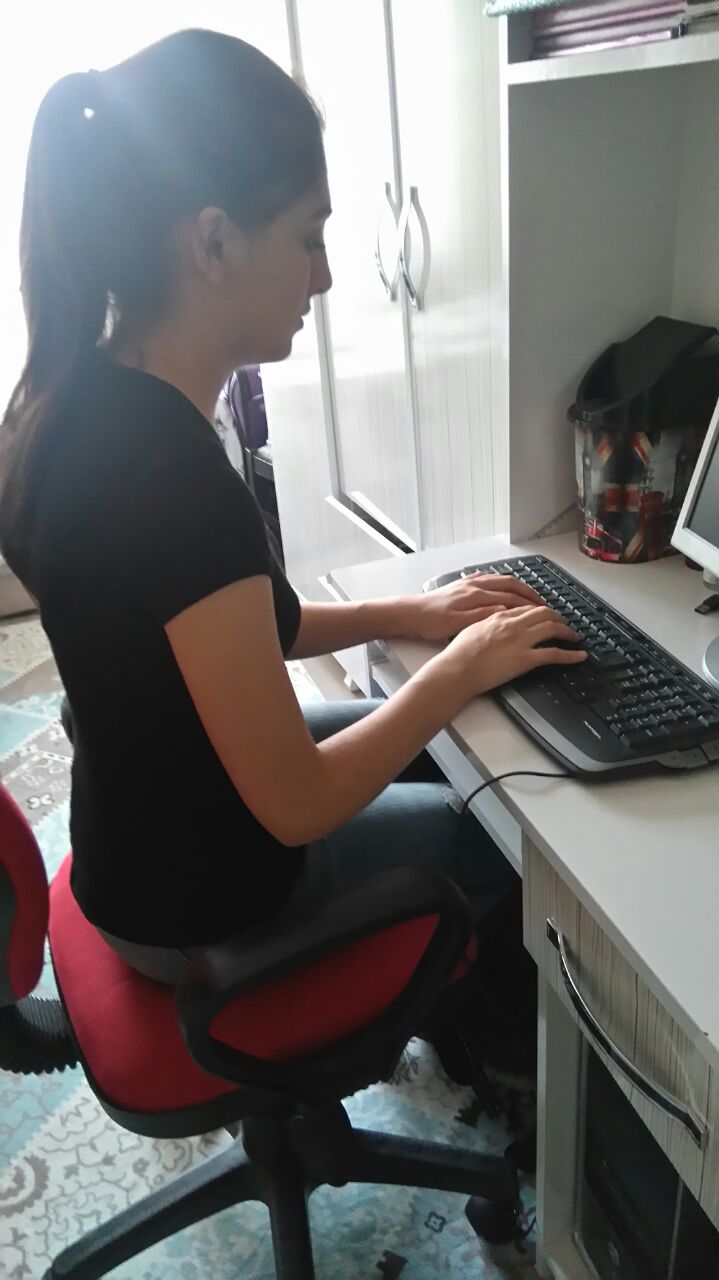 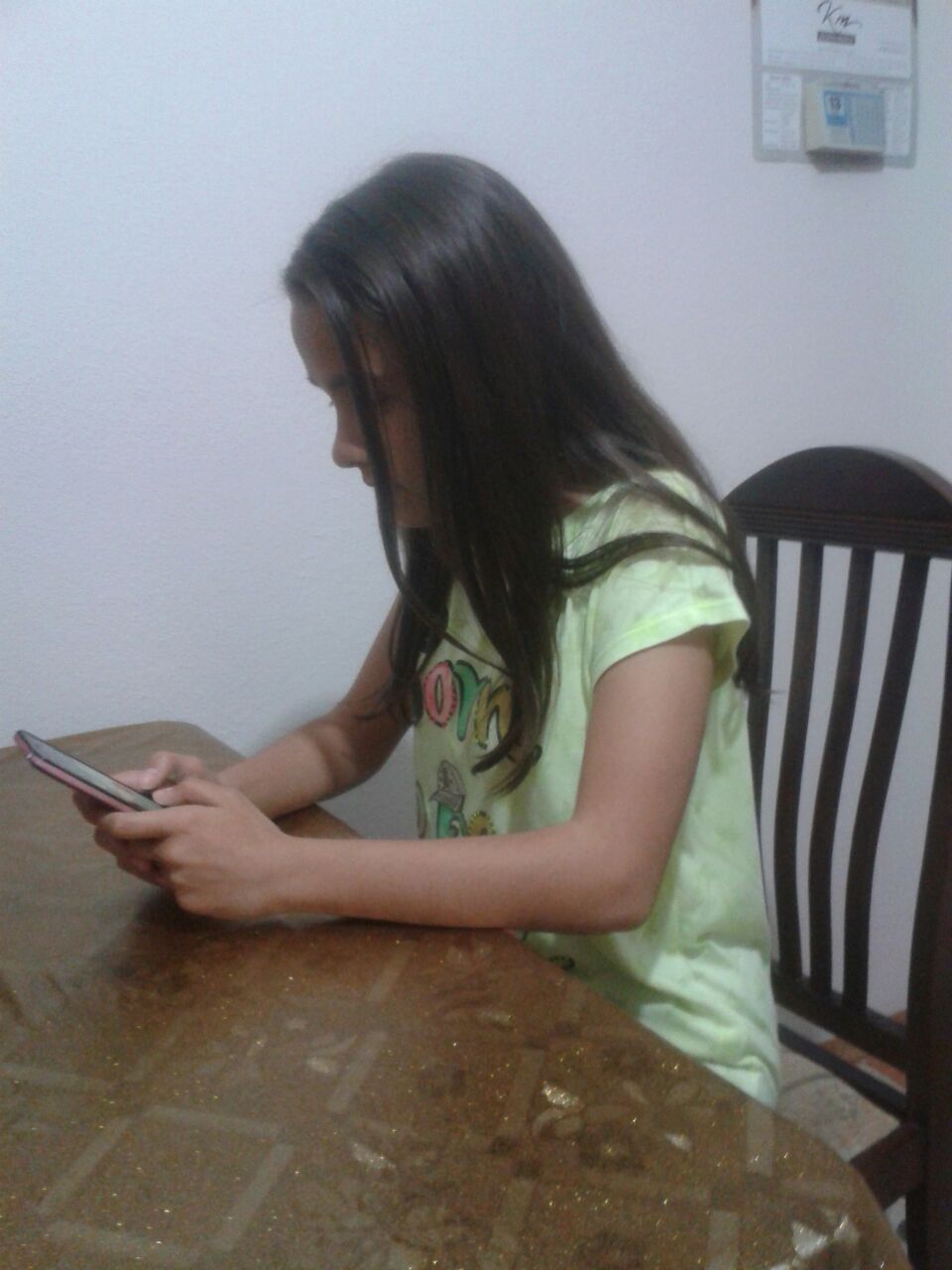 They usually eat dinner around 20:00
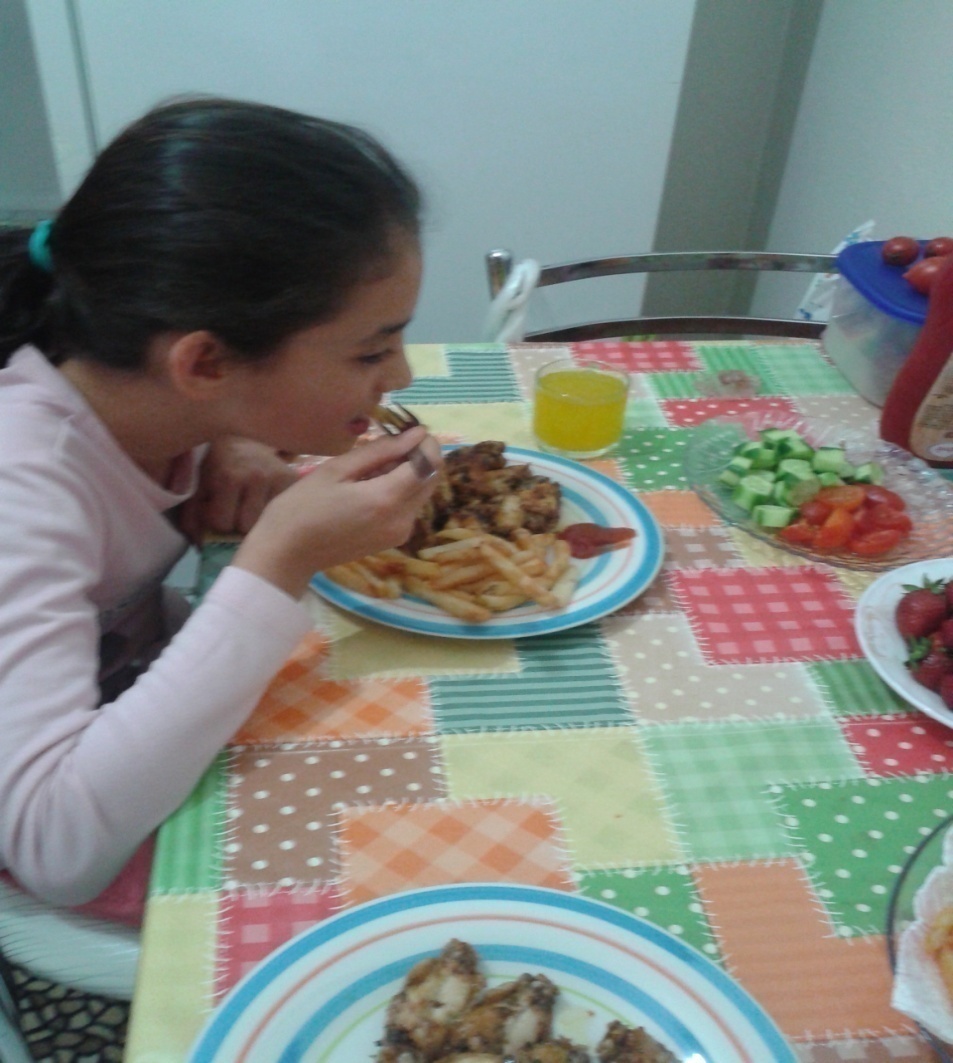 After the dinner they do some activities they love, study for the lessons, or spend time with the family.
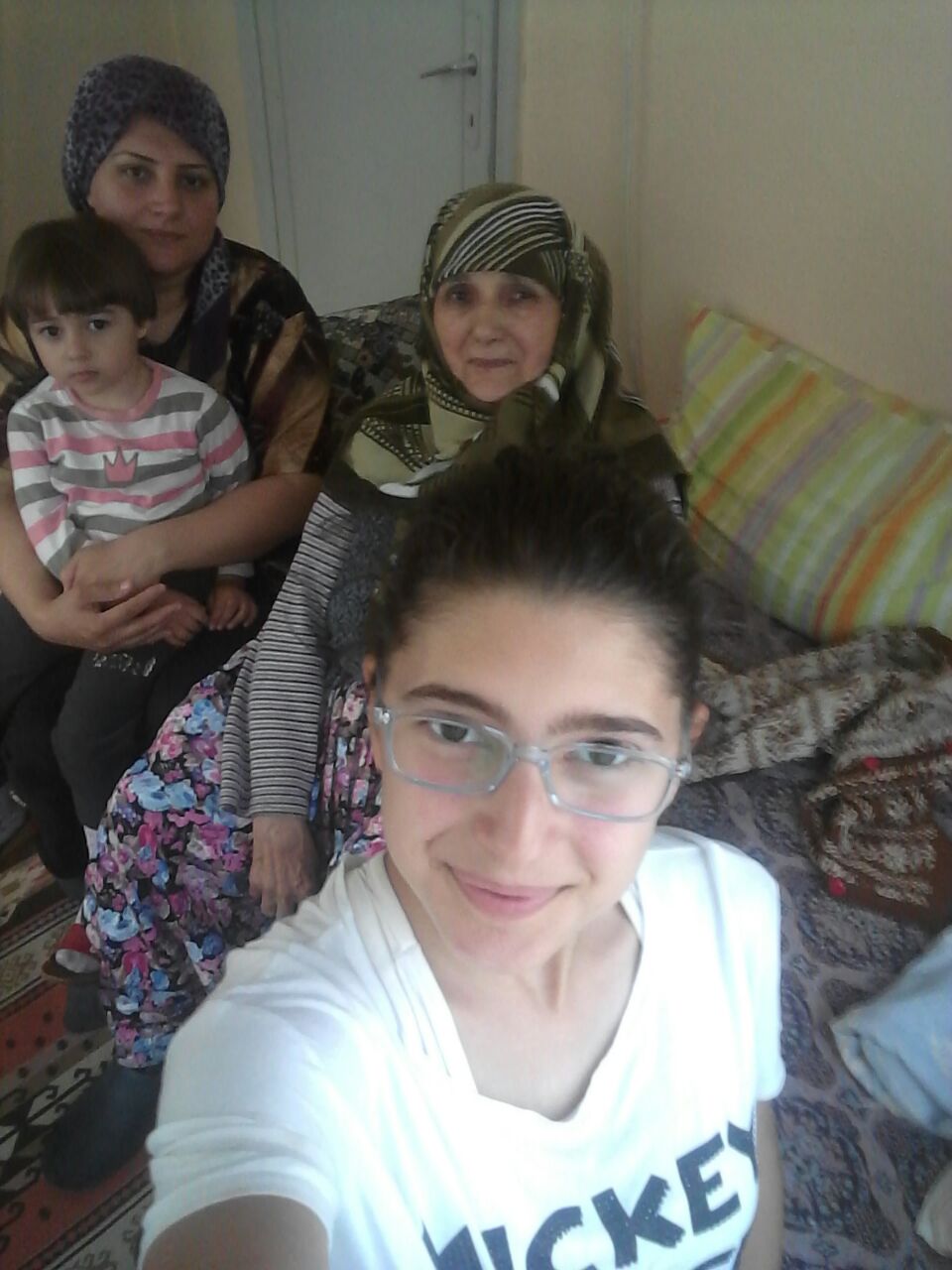 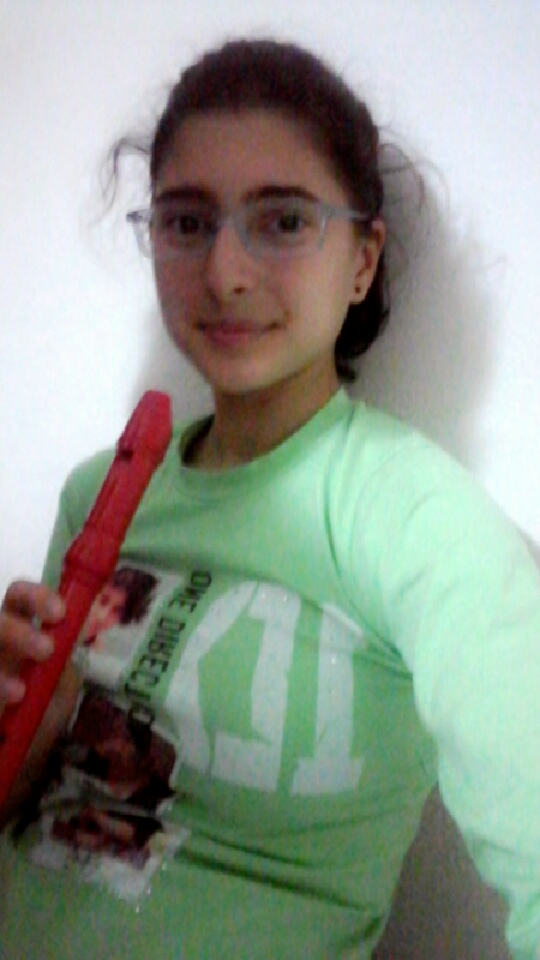 They usually go to bed around 22:00
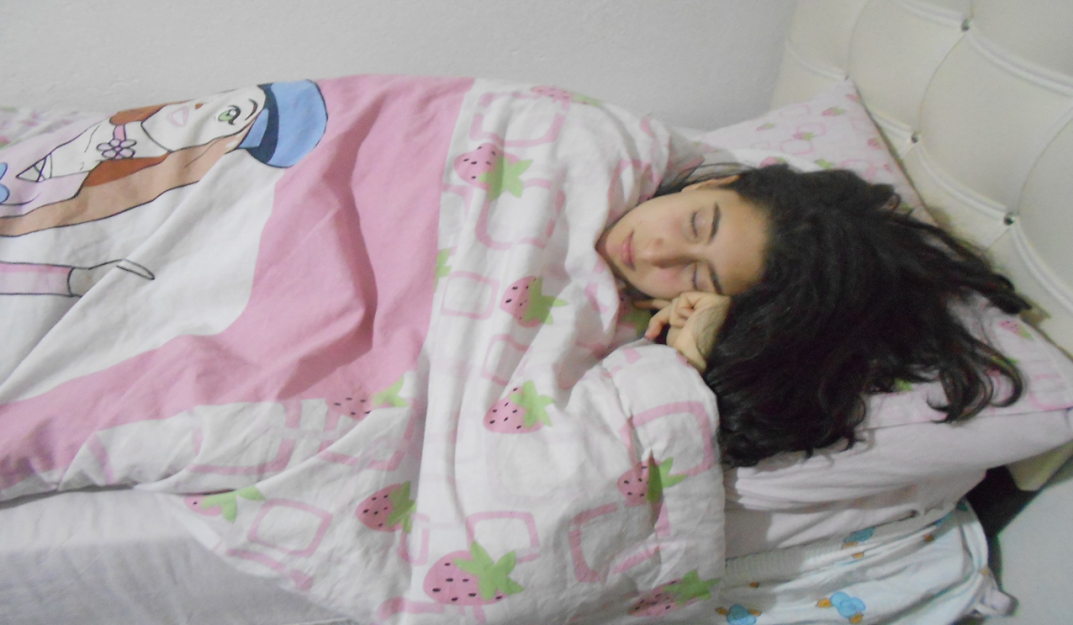 Weekend of a Turkish Student
They wake up later than 8:00 at the weekend, about 10:00
They have breakfast with the family, sometimes at home, sometimes out
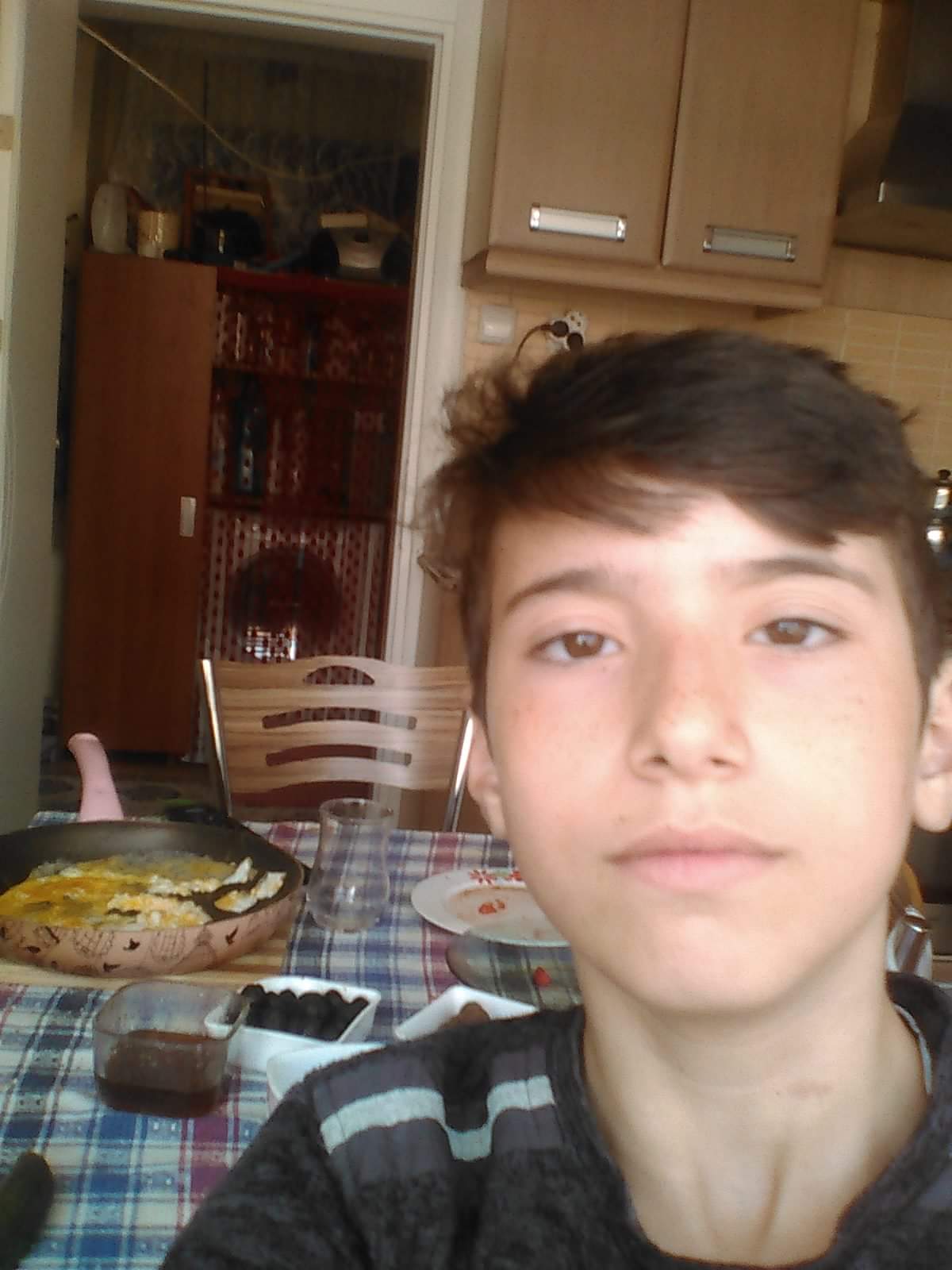 In the afternoon they go out with friends or spent time with them at home
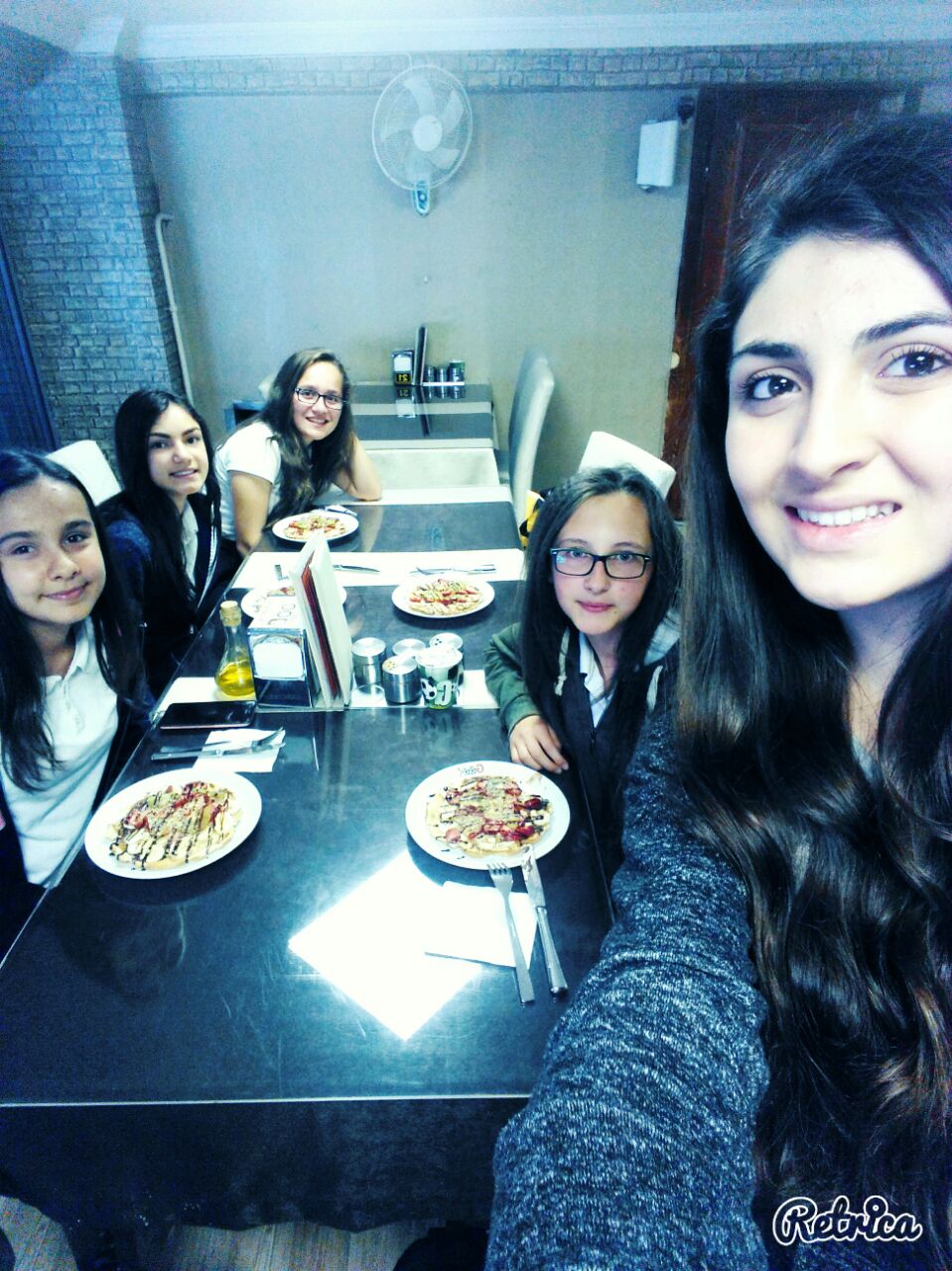 They sometimes go for journeys or picnic
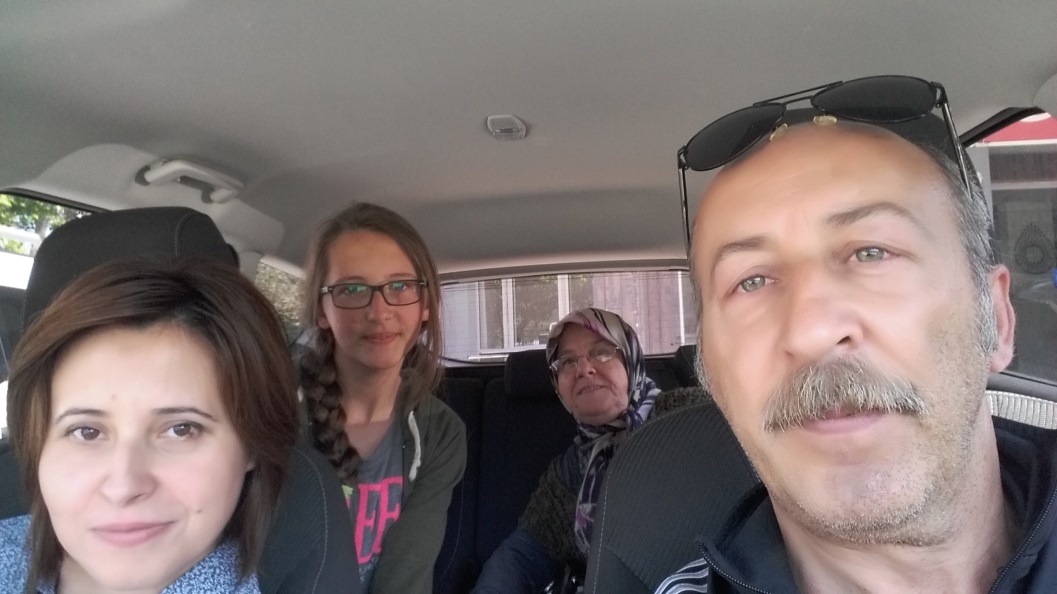 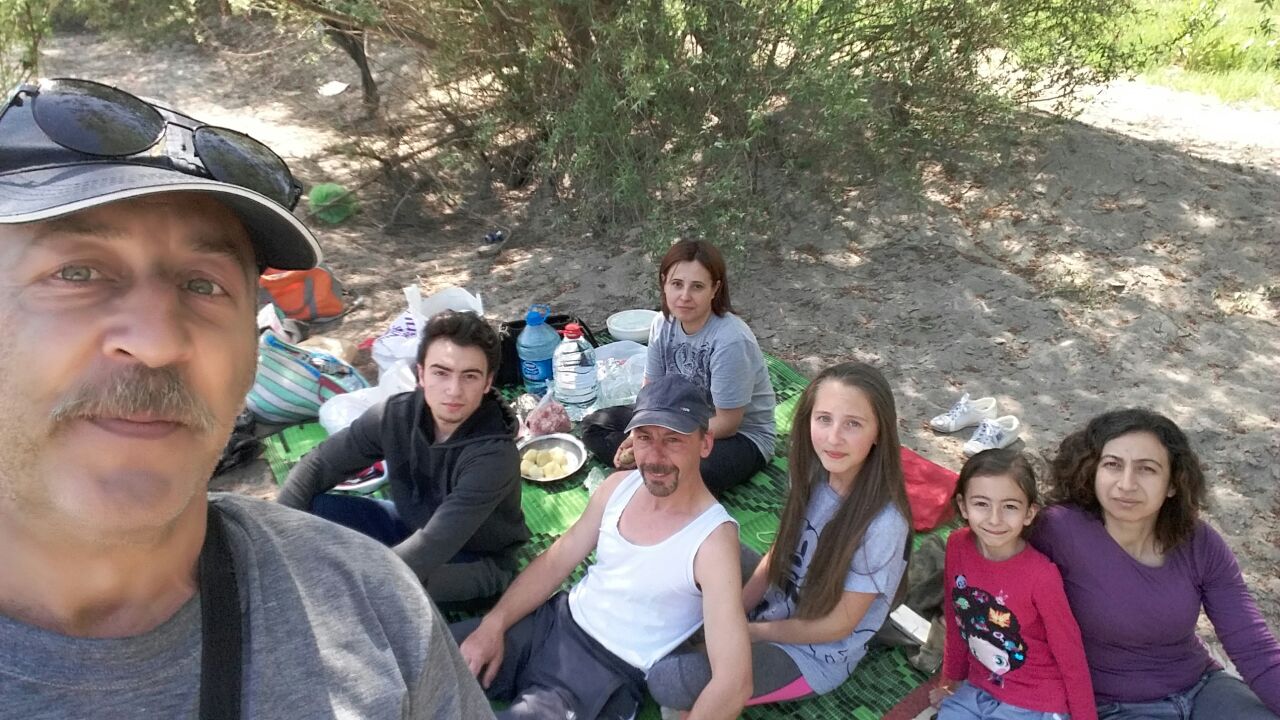 Or they spent time with the family
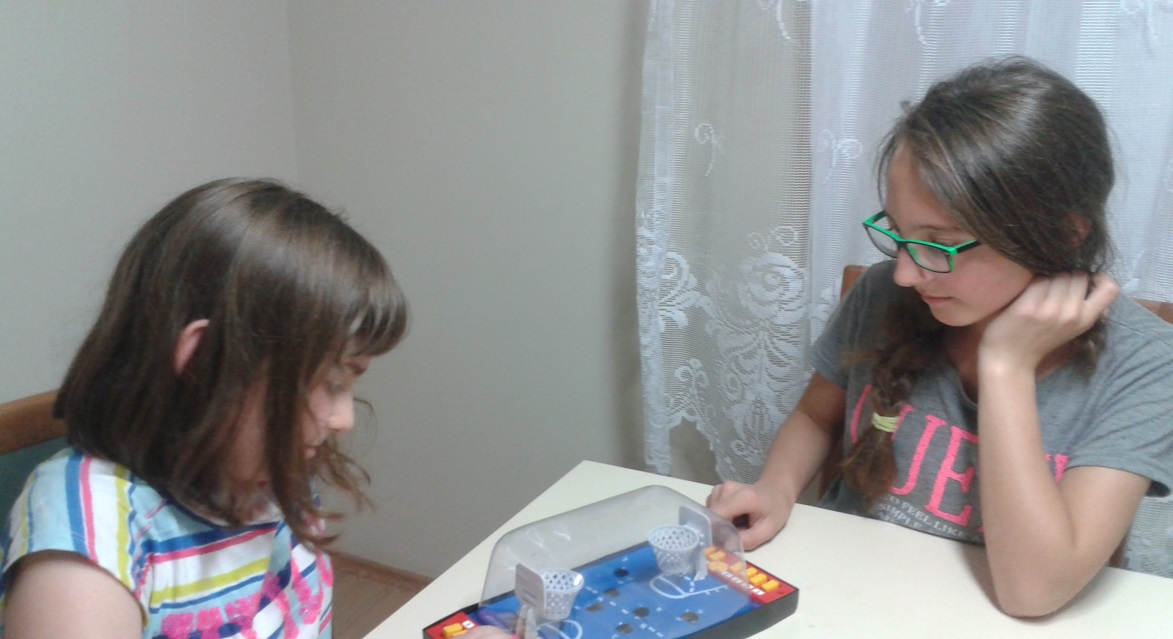 Or go to shopping 
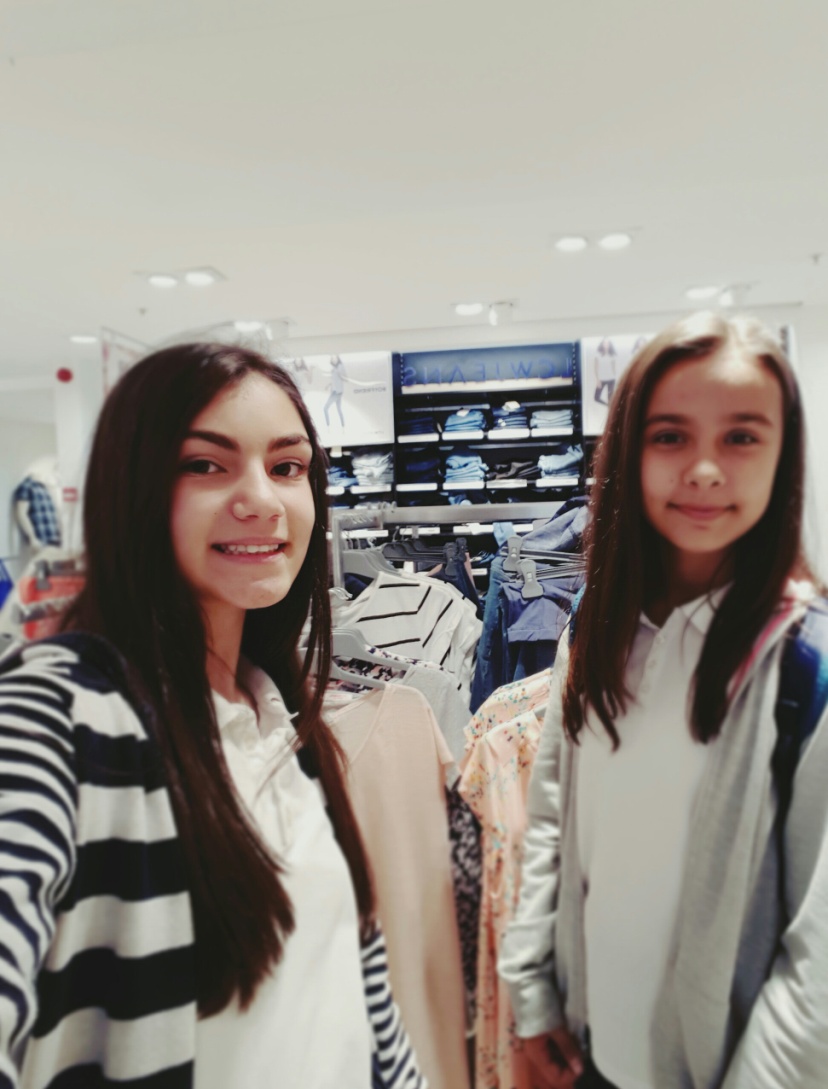 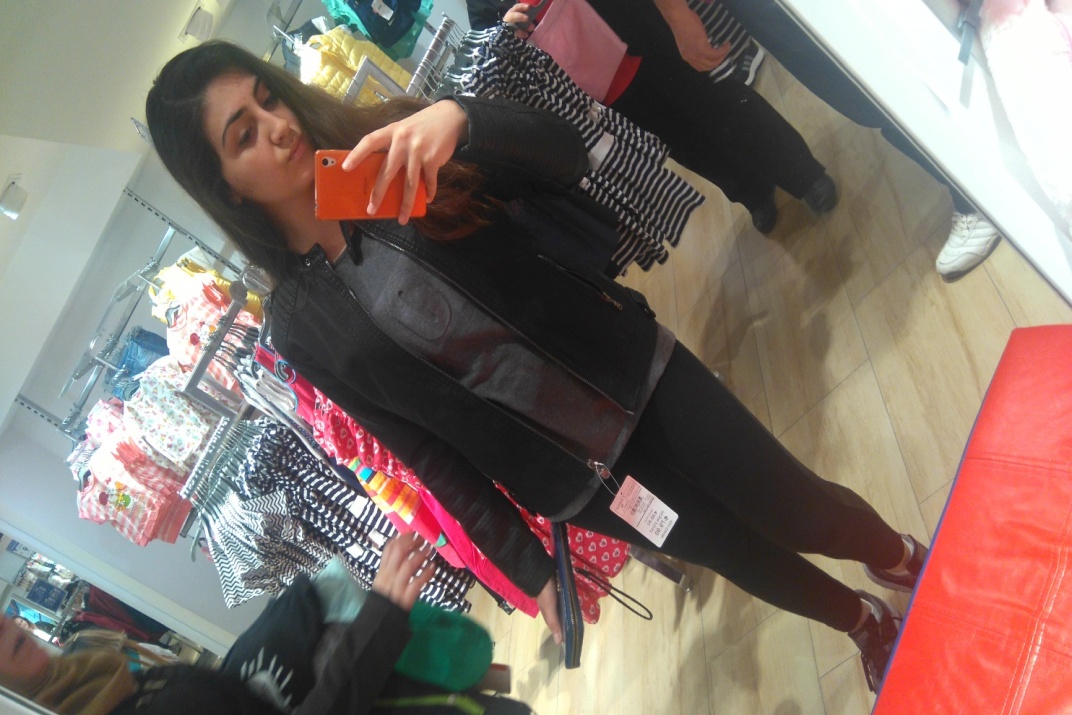 Sometimes help their family…
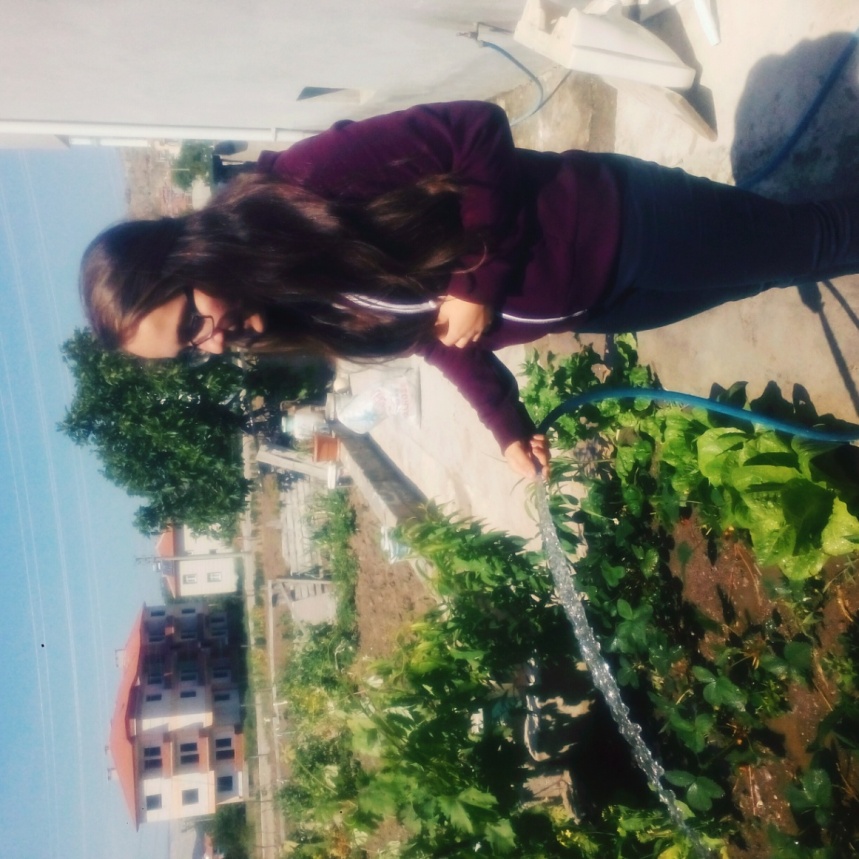 They play musical instruments
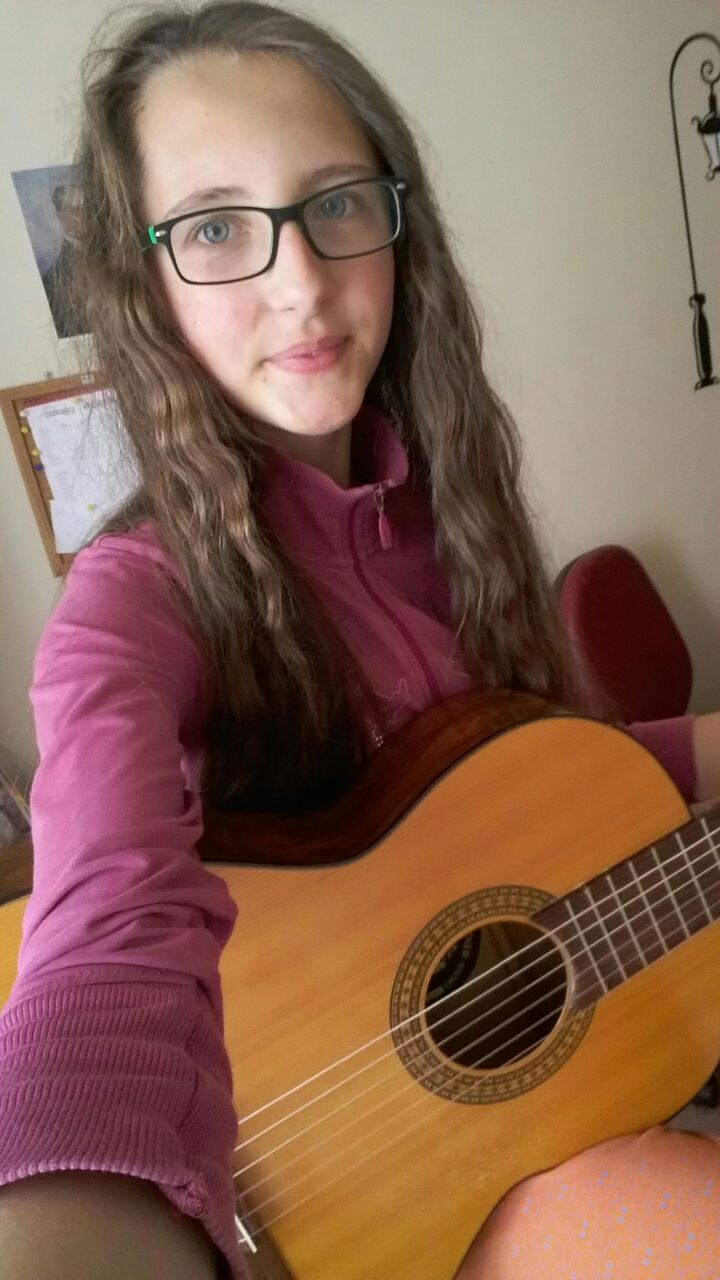 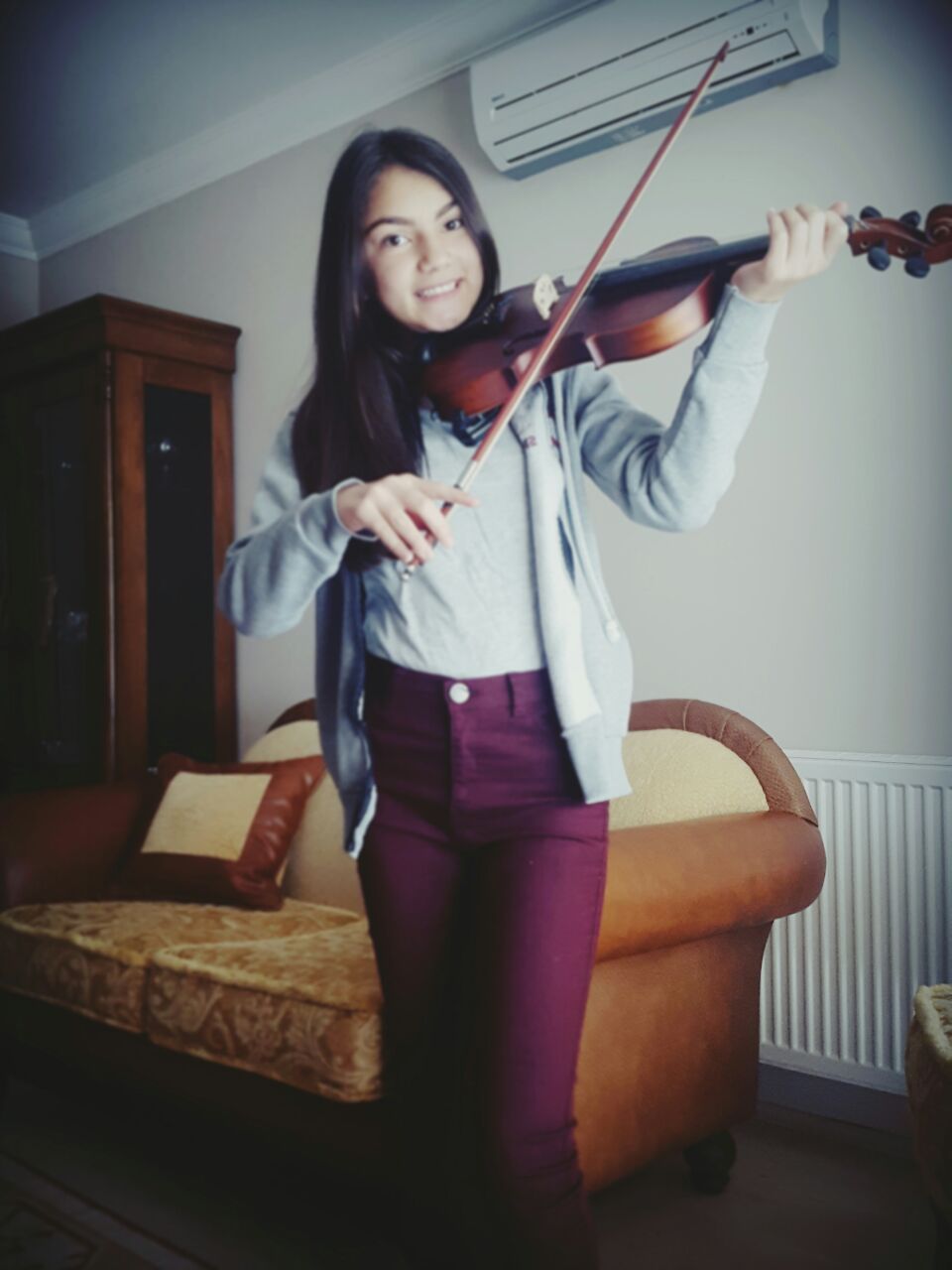 Sometimes read book at home…
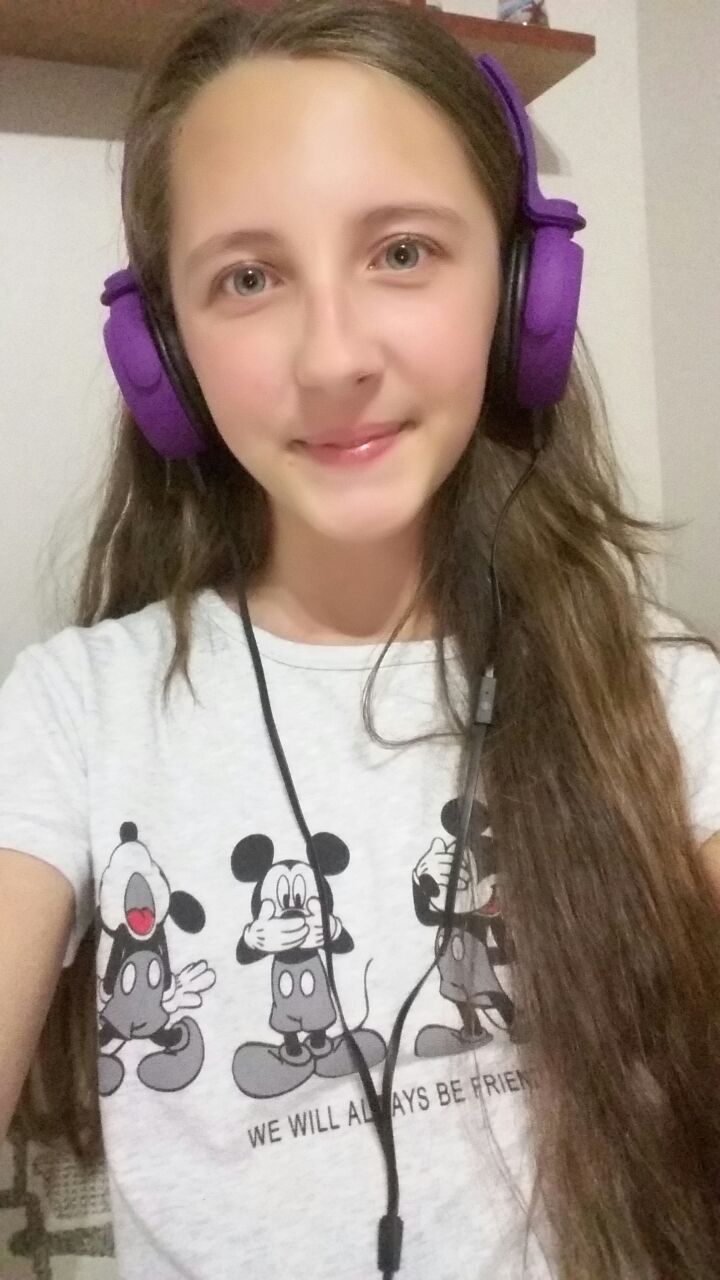 In the evening they eat dinner with the family
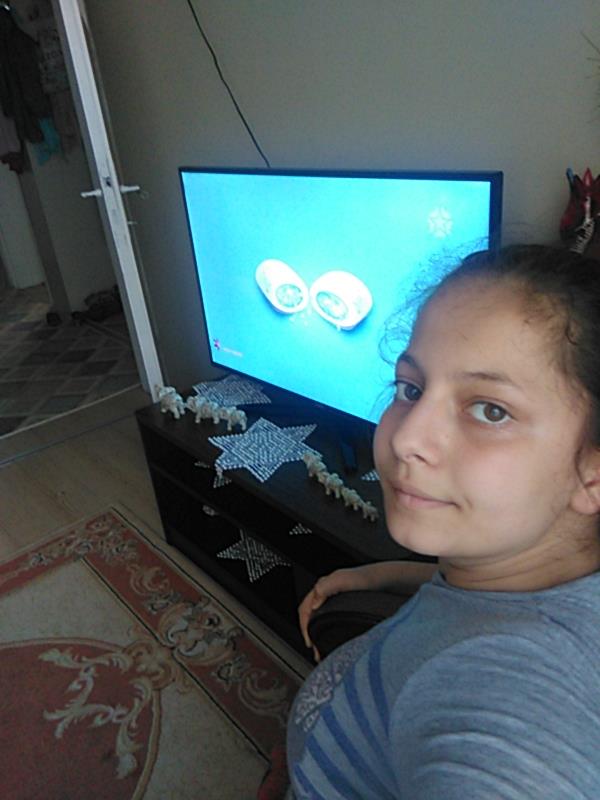 In the evening they stay at home and spend time with the tv, mobiles or computerSometimes they go to the cinema or go to family visit.
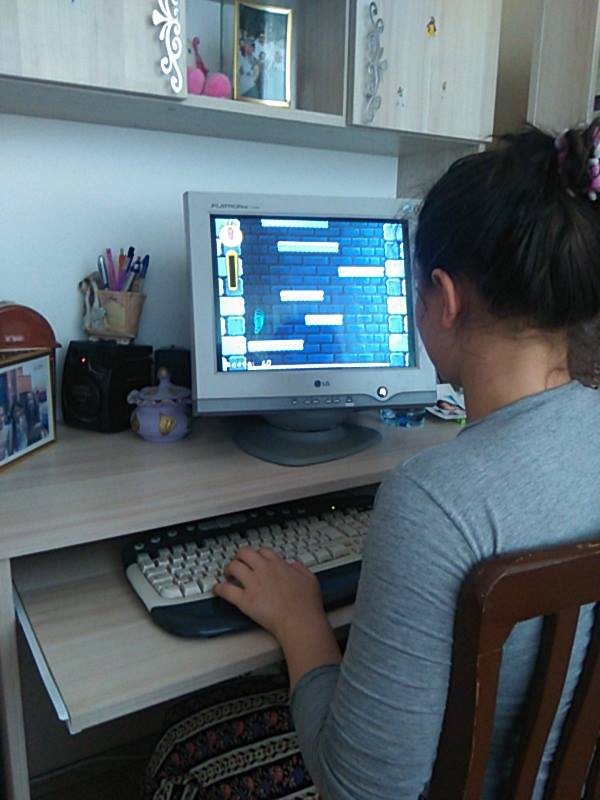 They usually go to bed later than the weekdays, at about 11 or 12 pm.
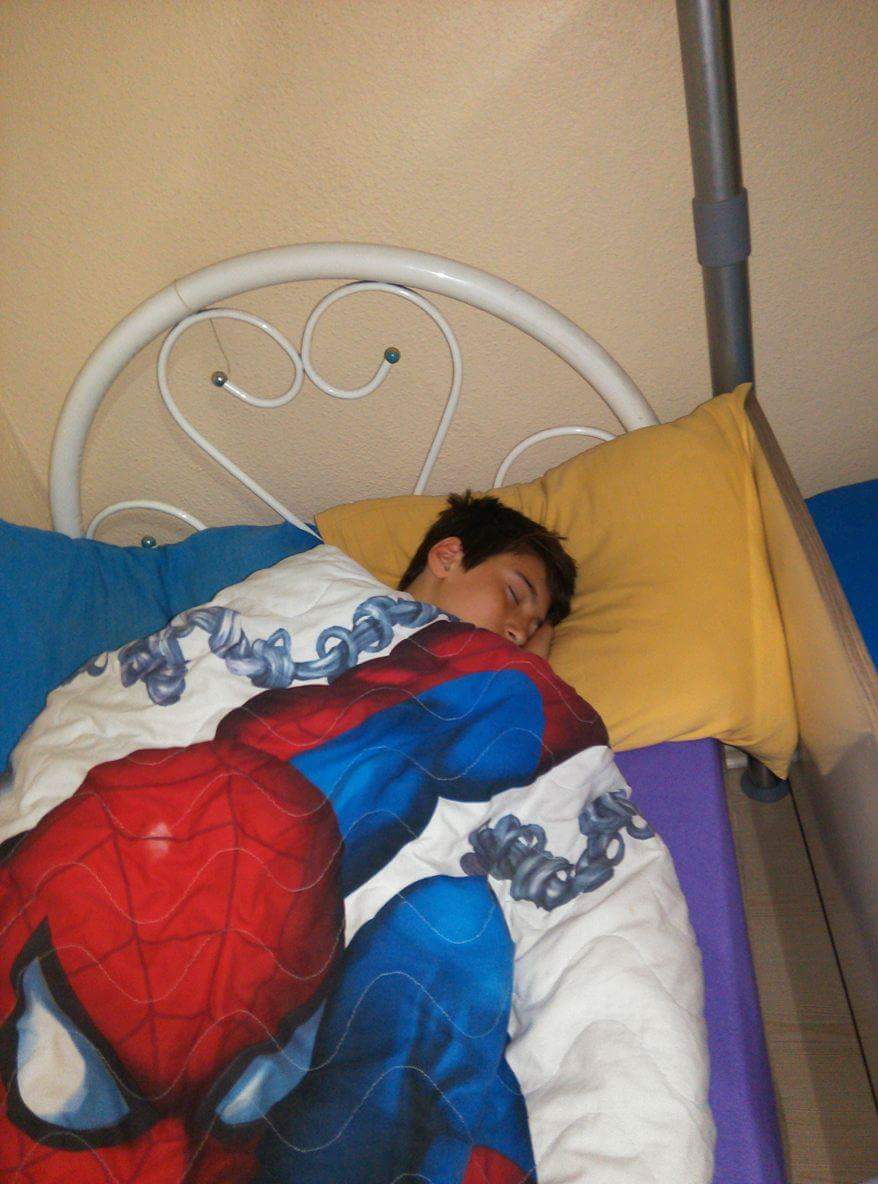